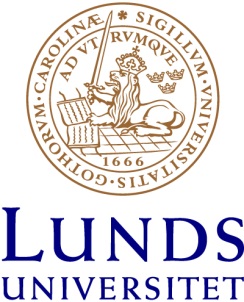 KURSVAL HT18
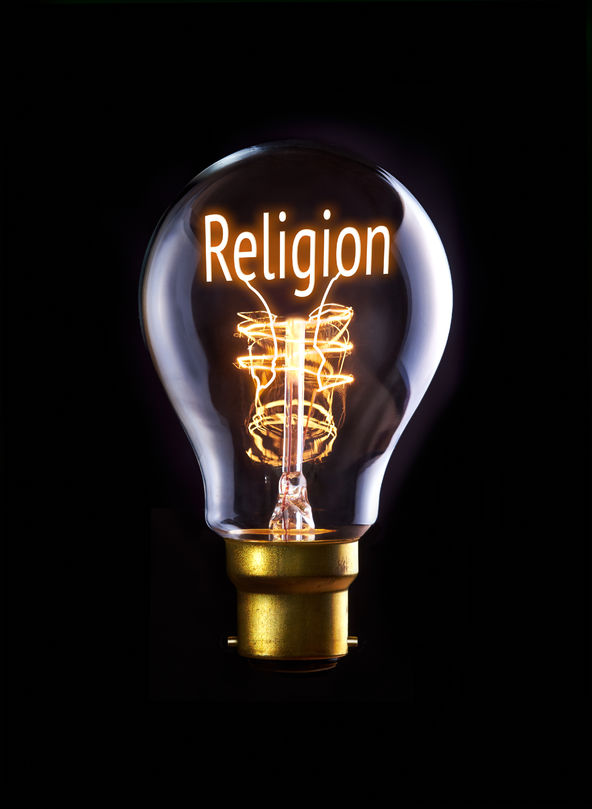 WWW.CTR.LU.SE
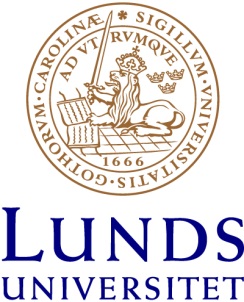 4 specialiseringar – 12 inriktningar
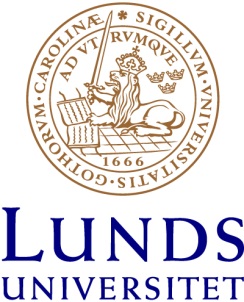 Progression - Grundnivå
Progression - Avancerad nivå
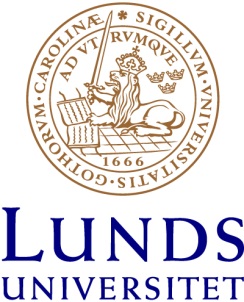 Teologie kandidatexamen 180 hp
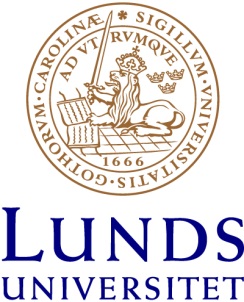 Filosofie kandidatexamen 180 hp
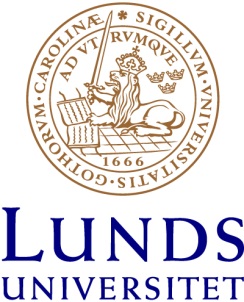 Akademiska studiekrav för präst
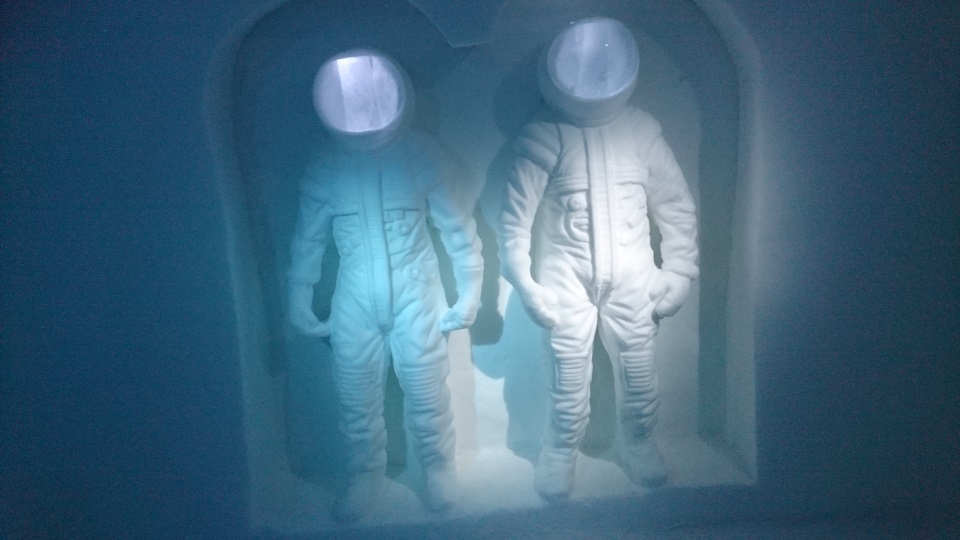 Totalt 255 hp:
Teologie kandidatexamen 180 hp
Magisterexamen 60 hp
Ytterligare 15 hp
Krav på innehåll:
Bibelvetenskap 60 hp
Tros- och livsåskådningsvetenskap 30 hp
Svenska kyrkan 15 hp
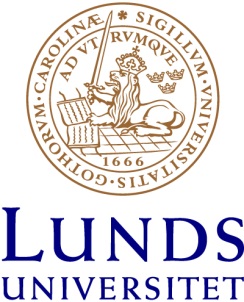 Präst – förslag till studiegångar
Studievägledningens hemsida: 

www.ctr.lu.se/student/studievagledning/

”Blivande präster”


Innehåller fyra olika studieplaneringar utifrån vald huvudspecialisering.
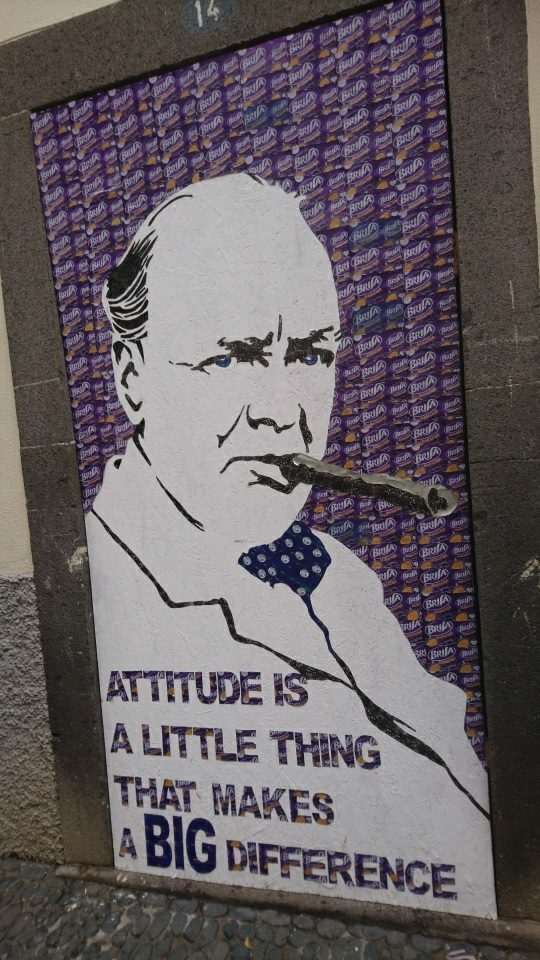 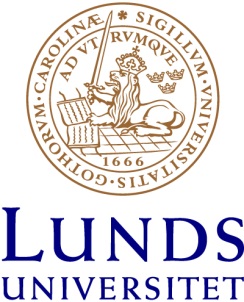 Vill du arbeta 
i Svenska kyrkan?
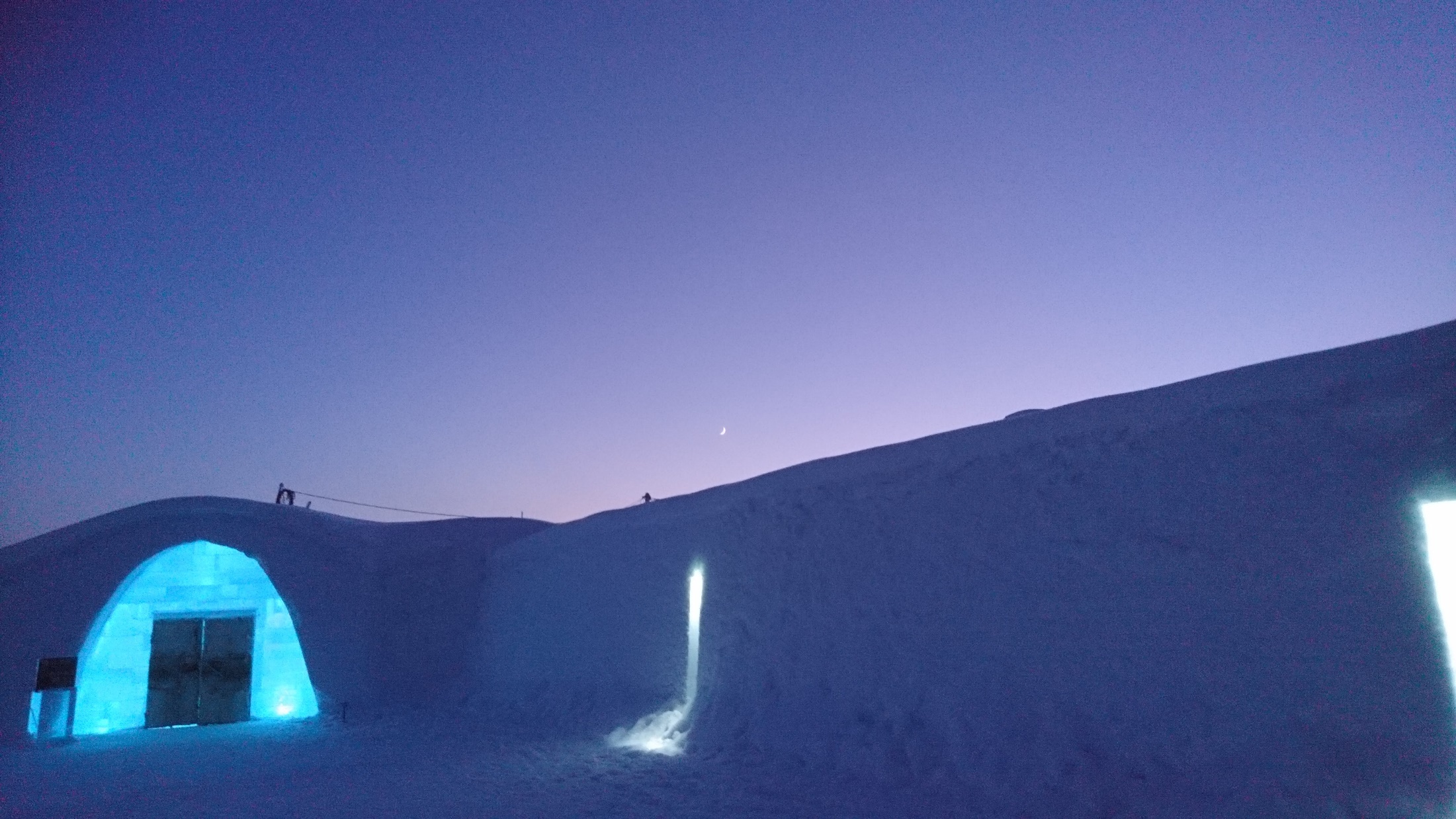 Svenska kyrkans utbildningsinstitut (SKUI)
Magnus Holst

Rekryteringsansvarig för Lunds stift 
Kristina Berlin
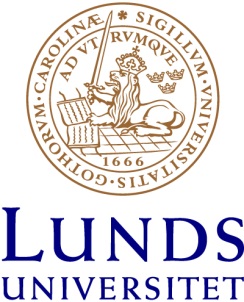 Filosofie kandidatexamen
 – förslag till studiegångar
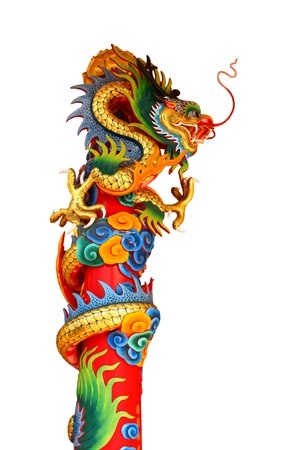 Studievägledningens hemsida: 

www.ctr.lu.se/student/studievagledning/

”Studiegång för fil kand”


Innehåller studieplaneringar utifrån inriktning.
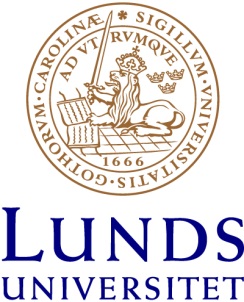 Kursval HT 2018
FORTSÄTTNINGSKURSER
KRMB25 	Kyrko- och missionsstudier: Fortsättningskurs I, 15 hp – halvfart

TLVB31	Tros- och livsåskådningsvetenskap: Fortsättningskurs I, 15 hp - halvfart
GRUNDKURSER
RHIA12	Religionshistoria: Grundkurs, 30 hp - helfart
RHIA20	Religionshistoria: Religion i historia och nutid - en introduktion, 15 hp  = CTRA12/CTRD12 delkurs I-III
RHIA23	Antikens och forntidens religiösa liv, 7,5 
RHIA24	Religionshistoria: Asiens religioner och nyandlighet, 7,5 hp 	

ISLA11	Islamologi: Grundkurs, 30 hp - helfart		
ISLA21 	Islamologi: Nutida islamiska diskussioner, 7,5 hp 		
ISLA20 	Islamologi: Muhammad, Koranen och den tidiga historien, 7,5 hp 
ISLA23	Islamologi: Islam i imperiernas tid, 7,5 hp 
ISLA24	Islamologi: Det muslimska Europa, 7,5 hp 
	
JUDA13 	Judaistik: Grundkurs II 15 hp - halvfart
JUDA33 	Judaistik: Judendom som levd religion, 7,5 hp 		
JUDD33 	Judaistik: Judendom som levd religion, 7,5 hp - distans
JUDA34 	Judaistik: Klassiska judiska texter, 7,5 hp 
JUDD34 	Judaistik: Klassiska judiska texter, 7,5 - distans
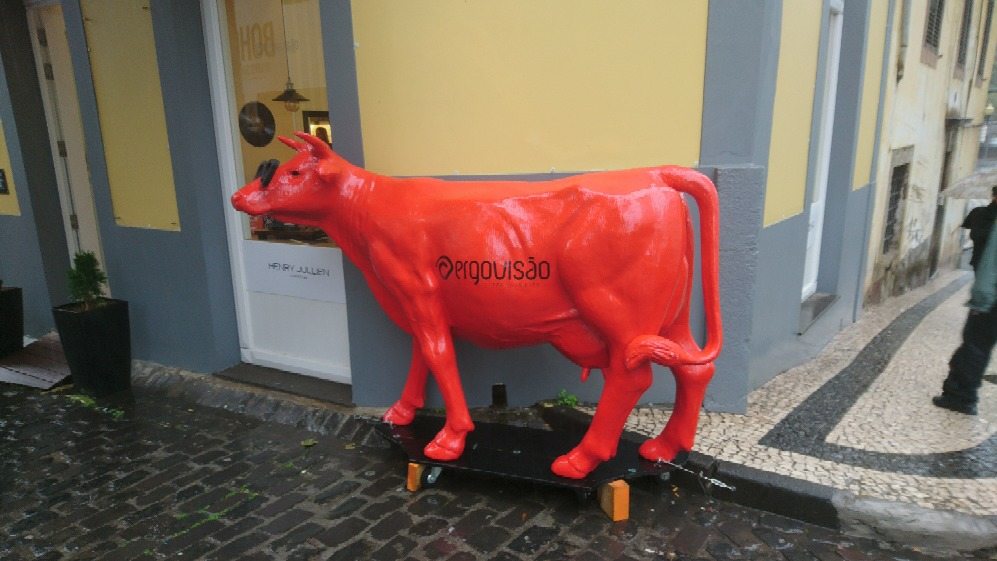 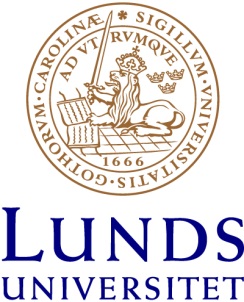 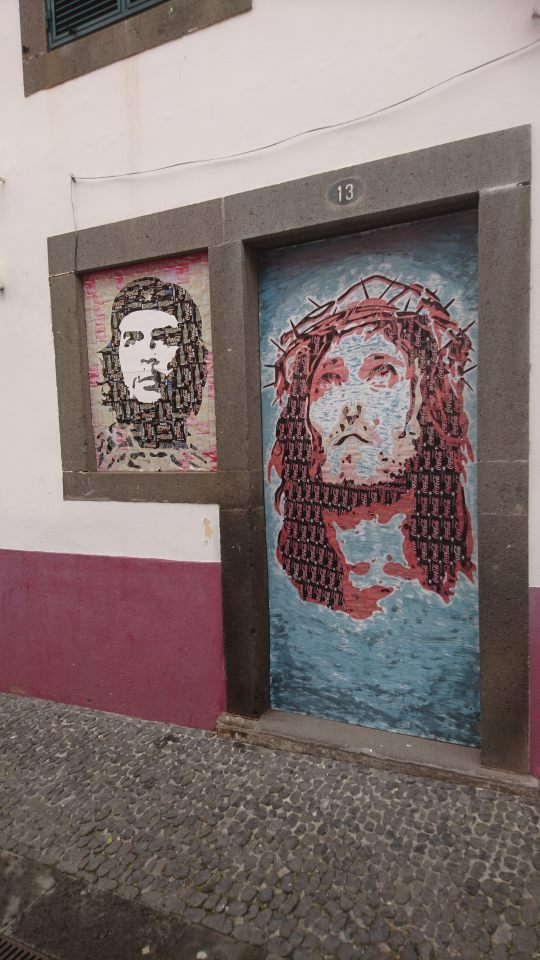 Specialisering: TLV (höst)
TLVB31 Tros- och livsåskådningsvetenskap: 
Fortsättningskurs I 15 hp
Specialisering: KMS (höst)
KRMB25	Kyrko- och missionsstudier: 
Fortsättningskurs I 15 hp
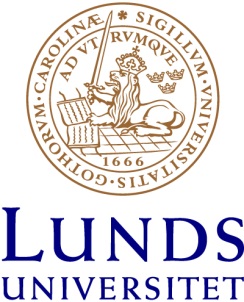 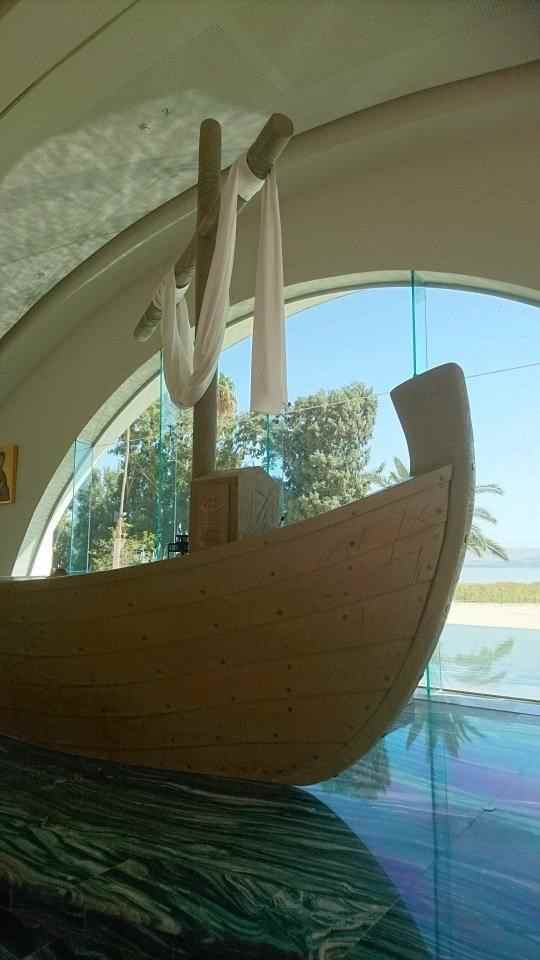 Specialisering: BIV (vår)
BIVB23	Bibelvetenskap: 
Fortsättningskurs I 15 hp
Specialisering: RHI/RBV (vår)
RHBB03	 Religionshistoria och religions-
beteendevetenskap: Fortsättningskurs 15 hp
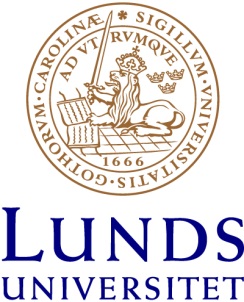 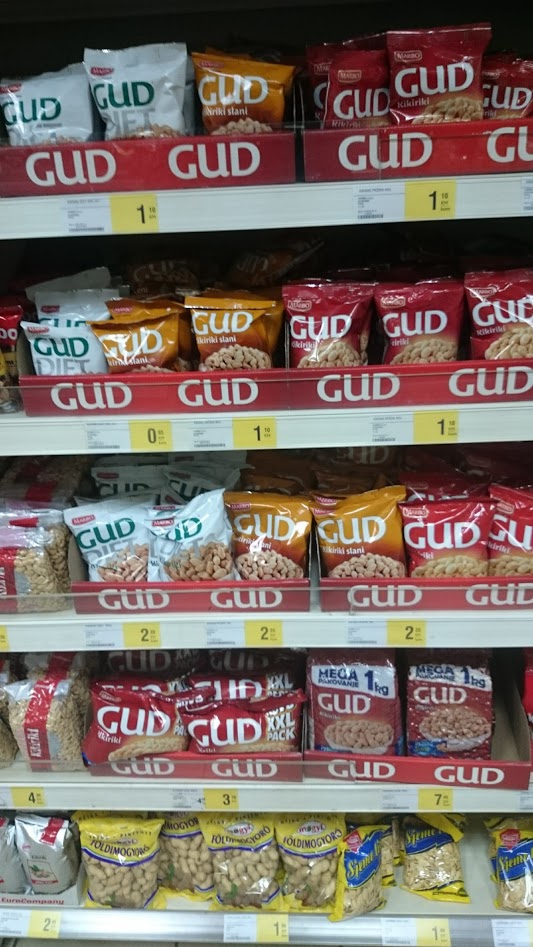 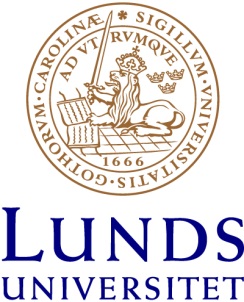 Kurser utanför progression - exempel
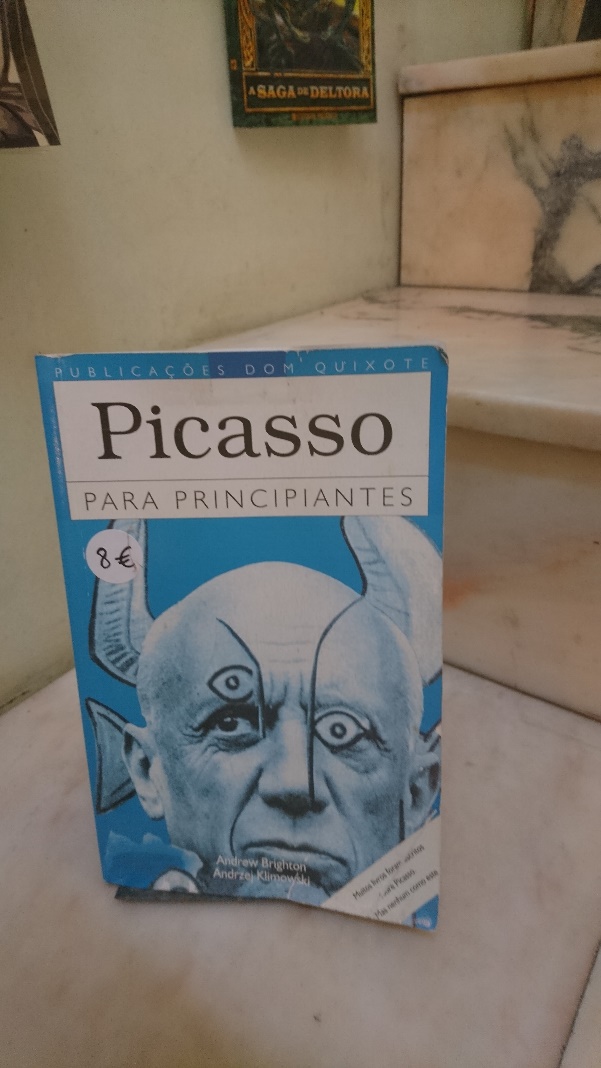 Religion and Politics 7,5 hp
Sommarkurser 7.5 hp
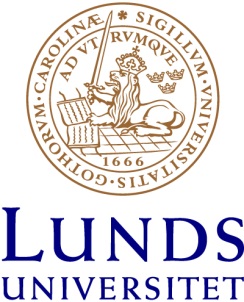 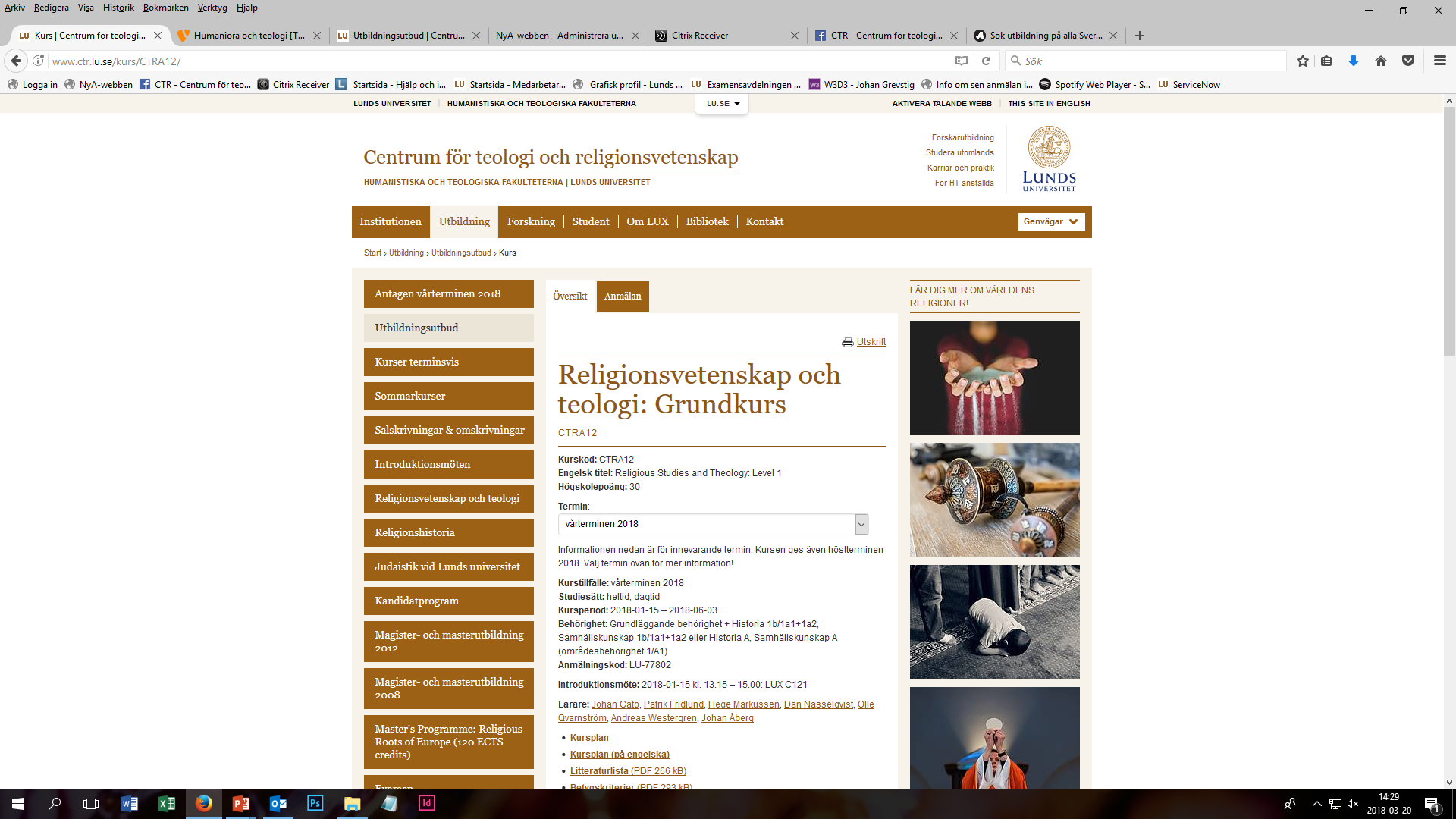 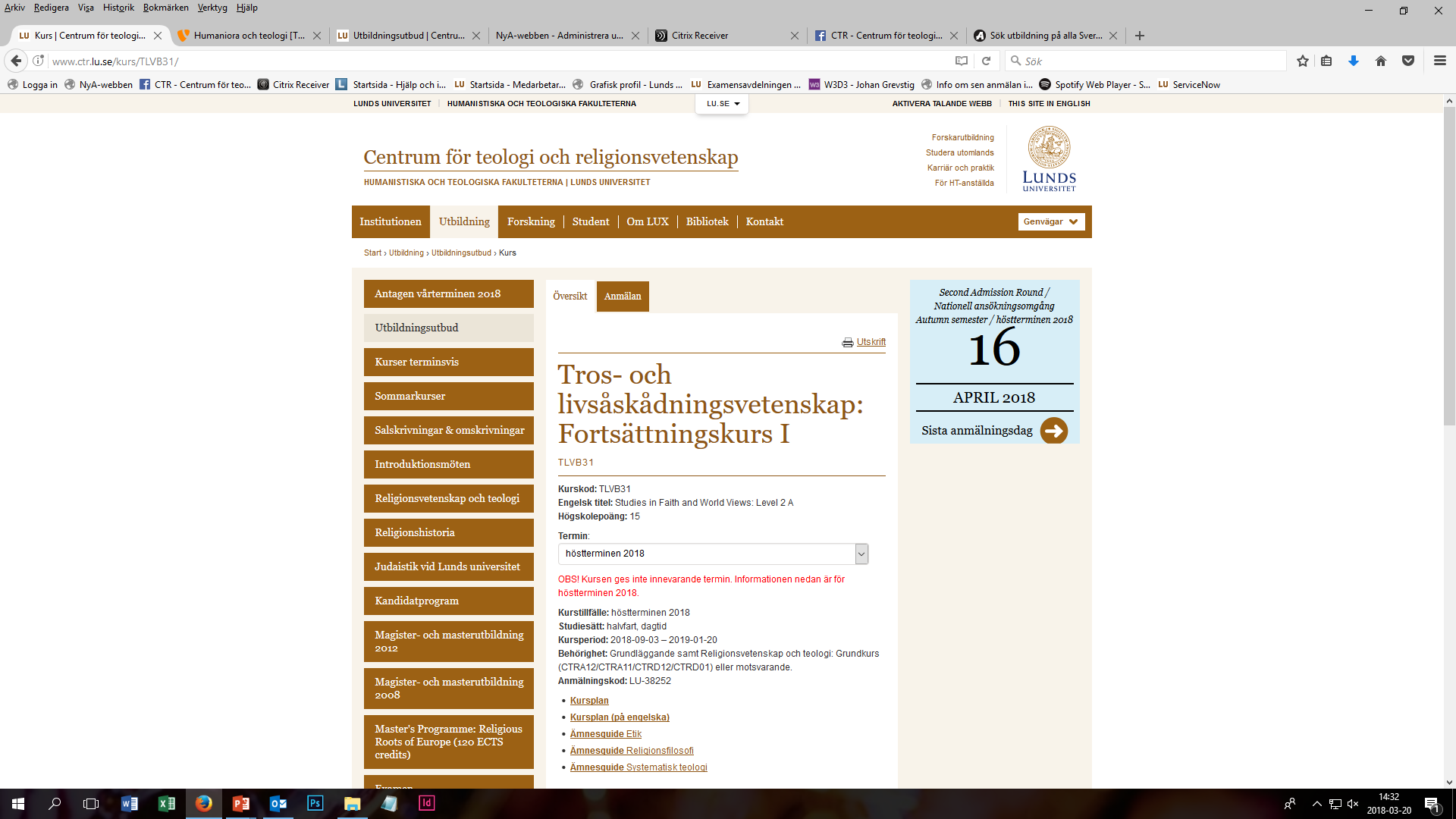 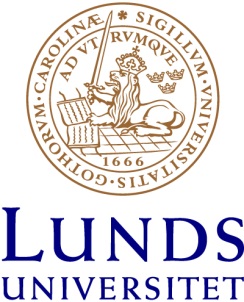 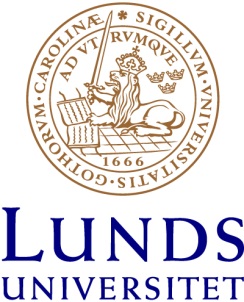 Sök senast 

16 april
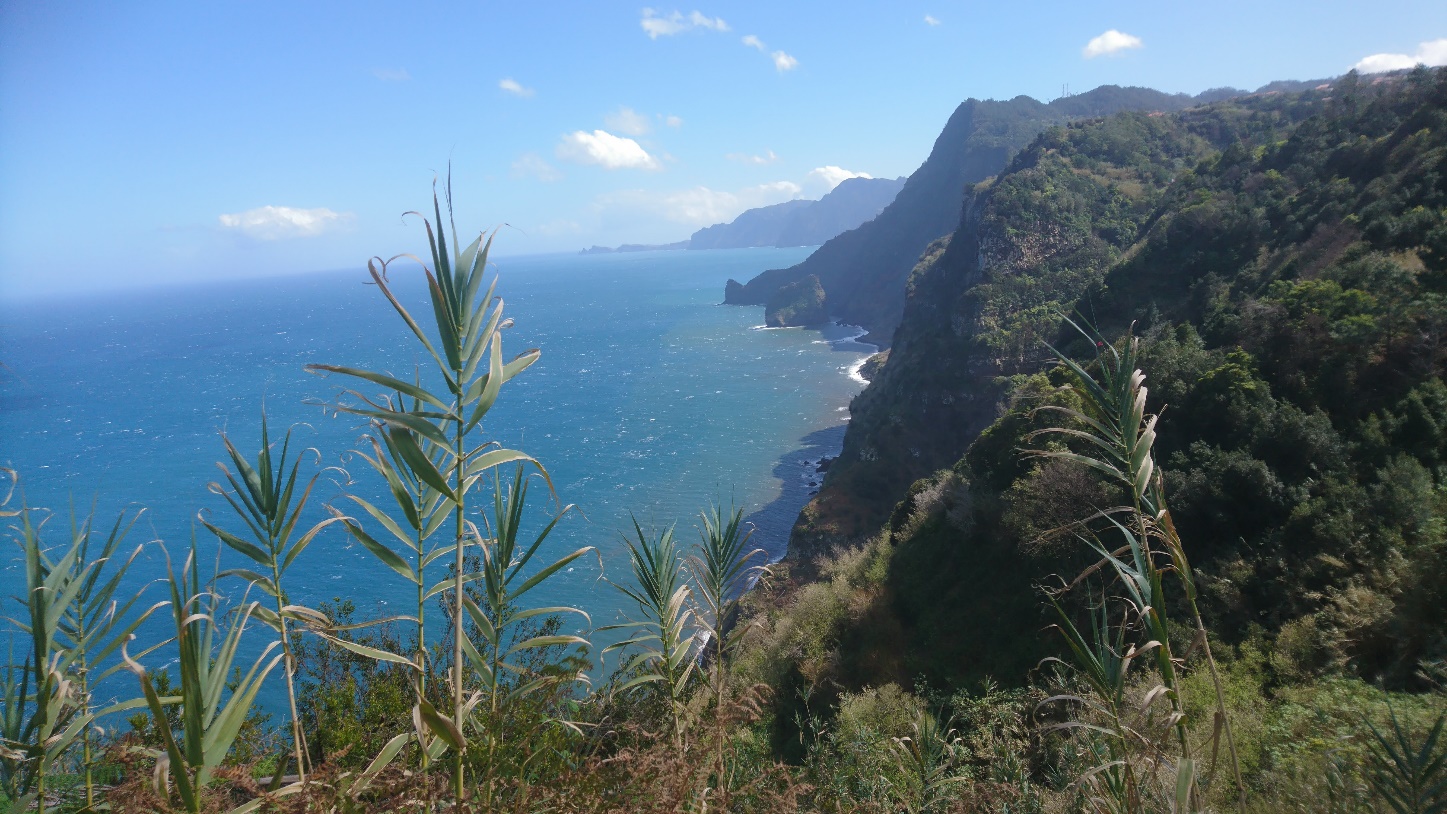